إدارة القروض
تعريف القرض التجاري:
القرض هو الآلية التي يتم بمقتضاها تزويد المقترض (الأفراد و المؤسسات و المنشآت في المجتمع) بالأموال اللازمة، بناء على الطلب الذي تقدم به المقترض للبنك وتمت دراسته والموافقة عليه من قبل إدارة البنك, علي أن يتعهد المقترض, من خلال توقيع عقد القرض أو الإتفاقية الائتمانية, بسداد تلك الأموال للبنك بالإضافة للفوائد و العمولات والمصاريف الإدارية المستحقة علي القرض طبقا للبنود الخاصة بالإتفاقية الائتمانية, إما من خلال دفعة واحدة أو على أقساط في تواريخ محددة ـ حسب جدول السداد المرفق بالإتفاقية الائتمانية. ويقدم المقترض الضمانات المطلوبة و/او يقدم الكفلاء و/او كتاب تعهد من الشركة بتحويل مبالغ محددة وبأوقات محددة تكفل للبنك في حال توقف المقترض عن السداد أو حدوث أي حالة من حالات التعثر كما هي معرفة بالإتفاقية الائتمانيه استرداد أمواله كاملة, أصل القرض والفوائد والعمولات, وبدون أي خسائر للبنك.
الدوائر المصرفية التي تشترك في عمليات - تسويق وتحليل وإدارة القروض -
دائرة السياسات وتطوير الخدمات – وضع مواصفات لجميع الخدمات المصرفيه المقدمة 
دائرة التسويق – الإتصال والترويج حتى يتمكن المستهلك المناسب من التعرف على الخدمات المقدمة في المكان والوقت والسعر المناسب
دائرة الائتمان – لدراسة المستندات وإعداد التوصيات للموافقة / الرفض 
لجان الموافقة – حسب جدول الصلاحيات
دائرة متابعة الائتمان – التأكد من التزام المقترض بجميع بنود الإتفاقيه الموقعه بمواعيدها
الدائرة القانونية – مراجعة الإتفاقيات الائتمانيه والتأكد من عدم مخالفتها لأنظمة البلد وتعليمات سلطة النقد وسياسة المصرف
دائرة العمليات – متابعة التزام المقترض بالتسديد حسب جدول السداد وإعداد كشف الحسابات
التدقيق الداخلي – إعداد التقارير لمجلس الإدارة للمصرف عن وجود أي خلل في الخطوات السابقه
معلومات عن القروض في فلسطين
تشكل القروض أو التسهيلات المصرفية البند الأكبر في ميزانية البنوك العاملة في فلسطين:
توزيع التسهيلات المصرفية حسب القطاعات
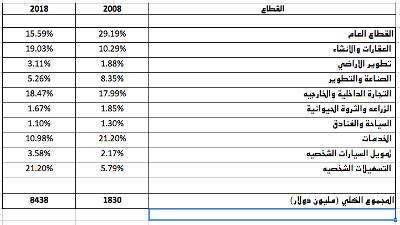 السياسات الائتمانية في البنوك
إن سياسة الإقراض لدى أي بنك، إنما هي مجموعة القواعد والتعليمات والأساليب التـي من خلالها يمارس البنك وظيفة منح القروض بشكل منضبط، ويمكن إخضاعه للرقابة وتصحيح المسارات، من خلال مراجعتها مقارنة بالأداء الفعلي. هدف السياسات الائتمانيه هو إدارة المخاطر بشكل مهني لتخفيض المخاطر وزيادة الربح.
وعادة ما تحتوي السياسات الائتمانية على الضوابط لإدارة المخاطر التالية:
تعريف المخاطر
تنشأ المخاطر بالتزامن مع موافقة البنك على الإقراض أو اللحظة التي يتم بها تحويل قيمة القرض لحساب المقترض. والمخاطر بصورة عامة هي احتمالية قيام أحد الطرفين بعدم الإلتزام الكامل أو الجزئي للتعهدات التي وافق عليها في الإتفاقية الائتمانية. ومن البديهي أن نذكر هنا أن المخاطر ملتصقه ومتأصلة بالعمليات المصرفية ولا يمكن إزالة هذه المخاطر بالمطلق ولكن يمكن إدارة هذه المخاطرلتخفيضها إلى افضل حد ممكن لتقليل الخسائر.
يجب على إدارة المصرف الإنتباه بصورة مستمرة  والتنبه لحدوث المخاطر. حال وقوع أي من المخاطر الثمانية المذكورة أعلاه فعلى إدارة البنك إعطاء إدارة هذه المخاطر الأولوية القصوى والتحرك السريع لتخفيض مستوى وتأثير الخطر وتقييمه بطريقه مهنية وتسجيل الخسائر المتوقعة في حساب مصروف المخصصات وإدراجه في حساب الأرباح والخسائر.
مخاطر الائتمان
مخاطر الائتمان هي مخاطر التخلف عن سداد الديون التي قد تنشأ عن فشل المقترض في سداد دفعات القرض حسب جدول السداد المرفق بالإتفاقية الائتمانية. وقد تكون هذه الخسارة لكامل أصل الدين والفوائد أو أن تكون جزئية في حال تسديد المقترض جزء من القرض.
تصنيف الائتمان المصرفي

يمكـن تـصنيف الائتمـان الى مجموعـات بحـسب ضمان التسديد. وذلك على النحو الاتي:

الائتمان الممتاز : ويشمل الائتمان الممنوح بضمانات سهلة وسريعة التسييل والدفعات منتظمة مع جدول السداد 
الائتمان الجيد : وهو الائتمان غير مستحق السداد أي لم يحن وقت تسديد 
الائتمان المتوسط : وهو الائتمان المستحق السداد ولم يمضي على استحقاقه 90 يوما
الائتمان دون المتوسـط : الائتمـان الـذي مـضى علـى موعـد إسـتحقاقه أو إسـتحقاق أحـد دفعاته 90- 180 يوم
الائتمان الرديء : وهو الائتمان الذي مضى على موعد إستحقاقه 180 يوما
الائتمان الخاسر : وهو الائتمان الذي مضى على تاريخ إستحقاقه أكثر من سنة
شروط منح الائتمان ومعاييره
تتضمن شروط منح الائتمان الضوابط الآتية:
دراسة الكفاية المالية للزبون 
النشاط الإقتصادي الذي يعمل به الزبون 
الغرض من طلب الائتمان
توثيق الائتمان بالضمان المناسب لمبلغ الائتمان 

الوضع المالي للزبون المقترض
المناهج المتبعة عند القيام بإجراءات الموافقة على مـنح الائتمـان
أولا – منهج ال 5 Ps            
1) تقويم الأشخاص ( أي الزبائن ) People.
 (2تقويم الغرض من التسهيلات Purpose .
 (3تقويم قدرة الزبون على السداد Payment.
4) الحماية -PROTECTION 
5) التوقعات - PERSPECTIVE
وهذا النهج يستخدم للقروض الصغيرة وللأشخاص المعروفين ولا ترقى للتحليل المالي المعمق
ثانيا – منهج ال 5 Cs   
الشخصية - Character  
القدرة Capacity - 
 رأس المال Capital – 
الضمان Collateral – 
الظروف المحيطة Conditions  - 
 تعتمد عملية دراسة معايير منح الائتمـان علـى تقـويم قـدرة المقتـرض علـى تـسديد أصـل القـرض  وفوائــده إلــى المــصرف فــي المواعيــد المحــددة حــسب الإتفــاق ، ويعــد نمــوذج المعــايير الائتمانيــة 5Cs  أبـرز منظومـة ائتمانيـة لـدى محللـي ومـانحي الائتمـان عنـد مـنح القـروض،  وسميت بهذا الاسم لانها تتضمن خمسة معايير لمنح الائتمان كل منها يبـدأ بـالحرف  C
المعايير الخاصة بالمصرف
1)  درجة السيولة التي يتمتع بها المصرف حاليا وقدرته على توظيفها.
2)  نوع الإستراتيجية التي يتبناها المصرف في إتخاذ قراراته الائتمانية ويعمل في إطارها.
3)  الهدف العام الذي يسعى المصرف إلى تحقيقه خلال المرحلة القادمة (أرباح, زيادة الحصة السوقية).
4)  القدرات التي يمتلكها المصرف وخاصة الطاقات البشرية المؤهلة والمدربة علـى القيـام بوظيفـة
الائتمان المصرفي ، وأيضا التكنولوجيا المطبقة وما يمتلكه المصرف من تجهيزات الكترونية.
مخاطر أخرى يواجهها البنك
مخاطر السمعة 
إذا استمرت البنوك بتسجيل مخصصات لتدني قيمة المحفظة الائتمانية فإن ذلك قد يعطي مؤشرات سلبية عن قدرة الإدارة ومهنيتها وقد يدفع المودعين, وخاصة الكبار منهم, لسحب ودائعهم من البنك مما قد يؤثر على مقاييس السيولة للبنك
مخاطر السيولة
    نتيجة لسحب الودائع لتخوف المودعين من إرتفاع المخاطر فإن هذا قد يؤثر على مستوى الودائع كنسبة من القروض وقد يضطر البنك لدفع فوائد مدينة أعلى بكثير مما كانت هذه الودائع تكلفه لإقناع الزبائن بإعادة ودائعهم.
مخاطر السوق 
هي مخاطر لقيمة محفظة القروض والممكن ان تتناقص طبقا للمتغيرات في قيمة عوامل المخاطرة الأربعة في السوق وهي أسعار الأسهم وأسعار الفائدة وأسعار صرف العملات الأجنبية، وأسعار السلع الأساسية
عوامل تؤثر على مخاطر السوق
أسعار الأسهم. 
أسعار الفائدة
أسعار صرف العملات الأجنبية
أسعار السلع الأساسية
5   نصائح وخطوات أساسية يتعين إدراكها قبل الإقتراض من البنوك
ضرورة وجود خطة للسداد
الإستعانة بالإستشارة الائتمانية (ليس بالضروري دفع مقابل هذه الخدمه ممكن تكون من صديق)
تفادي المزيد من الديون
تفادي التعثر في تسديد القروض
النظر في خيارات بديلة لإعادة التمويل
أنواع الفوائد على القروض
تعد معرفة انواع الفوائد المختلفة على القروض شيئا مهما للمقترض لاتخاذ أفضل قرار عند التقدم بطلب للحصول على قرض. إذ تظهر بعض أنواع الفوائد على القروض أنها نسبة صغيرة سيتم احتسابها على المبلغ المقترض, بينما قد يتفاقم هذا الرقم الصغير ليحملك إلى رد مبالغ كبيرة. 
الفائدة الثابتة: Fixed Interest Rate :يعد أبسط أنواع الفوائد ولا تخضع للحسابات المعقدة. إذ تعد نسبة ثابتة لا تتغير طوال حياة القرض. وقد تكون مدفوعة مقدما أو تكون محسوبه على الرصيد القائم "متناقصة".

 الفائدة الثابتة على أصل الدين Flat 
يستخدم هذا النوع من إحتساب الفائدة في بعض البنوك وهو يفترض أن أصل الدين يبقى ثابتا طول فترة القرض بغض النظر عن الدفعات الشهرية التي تؤدي إلى تقليص أصل القرض.
2. الفائده المتغيرة:   Variable Interest Rateهي الفائده المرتكزه على Index  أو مؤشر مثل اللايبور على الدولار الامريكي أو البرايم للشيكل يضاف إليه هامش لتغطية المخاطر المحتمله مضافا إليها الربح للبنك. وعادة ما يتغير المؤشر يوميا صعودا وهبوطا ولكن بنسب قليله جدا تحتسب بالقليل من نقاط الأساس. وكل نقطة أساس تساوي 1% من 1% من نسبة الفائده , أو 0.0001 إختلاف في نسبة الفائدة. لذلك قد تختلف نسبة وقيمة الفائده التي تدفعها على القرض في كل مرة نظرا لإختلاف نسبة المؤشر. وعادة تحتسب الفائدة المتغيرة على رصيد القرض القائم وهو ما يعرف بالفائدة المتغيرة المتناقصة.
وعادة تكتب معادلة الفائدة المتغيرة في الإتفاقية الائتمانية على النحو التالي:
US$1ML + Margin % p.a.
3. الفائده القابلة للتغيير: Adjustable Interest Rateتستخدم للقروض طويلة الأجل. ويتم تثبيت نسبة الفائدة على سبيل المثال كل 3 او 5 سنوات وعند انتهاء هذه المدة يتم التفاوض على نسبة فائدة جديده يتفق عليها الفريقين وعادة ما تكون مرتبطة بمؤشر اللايبور أو أي مؤشر آخر يرتبط بعملة الإقراض. ويتم صياغتها كما هو الحال بالنسبة للفائدة المتغيرة ولكن يتم وضع  ملاحظة بجانب المعادلة توضح تاريخ الإنتهاء من العمل بهذه المعادلة.
 
التغيير عند إنتهاء المدة وتحديد معادلة نسبة الفائدة الجديدة يتم فقط في تحديد هامش الربح Margin
4. الفائده المتغيرة مع الحد الادنى والحد الاعلى: Variable Interest Rate with a Minimum / Maximum  نفس الفائده المتغيرة ولكن عند إضافة نسبة المؤشر والهامش يتم مقارنتها بالحد الأدنى والحد الأقصى فإذا كان المجموع أقل من الحد الأدنى يتم احتساب الحد الأدنى أما إذا زادت نسبة المؤشر والهامش عن الحد الأقصى فيتم استخدام الحد الأقصى. في  الحالة الأولى تكون ضد مصلحة المقترض وفي الحالة الثانية تكون في مصلحته.
كيفية ترتيب جدول السداد وما هو الحد الأقصى للدفعة الشهرية

حسب تعليمات سلطة النقد الفلسطينيه لا يمكن أن تتجاوز الدفعة الشهرية على جميع قروض الشخص وفي جميع المصارف عن 50% من الدخل الشهري للمقترض.

فمثلا اذا كان راتب الموظف  $2,000 شهريا فبإمكانه الحصول على قرض بنكي بحيث تكون الدفعة الشهرية أقل من $1,000  شهريا. هذه المعادله قد تكون كارثية للمقترض إذا كانت احتياجات العائلة  الشهرية الثابته اكثر من ال $1,000 دولار المتبقية من الراتب 

إذا كيف يمكن للمقترض أن يعرف قدرته الحقيقية على الإقتراض وما هي أعلى قيمة يستطيع أن يدفعها شهريا للبنك لتغطية دفعات قسط أصل الدين مضافا إليها الفائدة الشهرية؟
الإجراءات المتوفرة للمقترض في حال عدم قدرته على السداد
يحرص المقترض شخصا كان او مؤسسة على الإلتزام بحميع بنود الإتفاقية الائتمانية وخصوصا الإلتزام بالدفعات كاملة حسب ما هو وارد بجدول السداد الموجود في الإتفاقية الائتمانية الموقعة بين البنك والمقترض.
ولكن قد تطرأ ظروف سلبية على إيرادات وأرباح المقترض إما لإسباب خاصة أو أن القطاع الذي يعمل به المقترض تعرض لضغوط أو أن الإقتصاد بصورة عامة يمر بمرحلة من الكساد والإنكماش وهذه الأسباب تكون كافية حتى يعلن المقترض عن عدم قدرته على التسديد حسب بنود الإتفاقية وعندها يتقدم بطلب للبنك يطلب فيه إعادة هيكلة أو جدولة رصيد القرض القائم حتى يتسنى له الإلتزام, ضمن إمكانياته, بتسديد كامل أصل الدين بالإضافة إلى الفوائد الجديدة التي يتم الإتفاق عليها
أهم الأسباب التي قد تؤدي إلى التعثر وطلب إعادة هيكلة القرض
فقدان العمل من قبل المقترض أو انخفاض الدخل الشهري من أهم الأسباب بالإضافة إلى التغير الإجتماعي من حيث الزواج وإنجاب الأطفال ومصاريف التعليم والمصاريف الصحيه. الوضع العام للإقتصاد ومعدلات التضخم العاليه التي ترفع الأسعار وتخفض القدرة الشرائيه لما تبقى من أصل القرض. إرتفاع النسبة للفوائد المرتبطه بالفائدة المتغيرة نتيجة ارتفاع المؤشر المرتبط بسعر الفائدة.
إن ارتفاع نسبة الفائدة السنوية ب 1% على القروض طويلة الأجل, أكثر من 20 عام, تؤدي إلى زيادة في دفعات القرض الشهرية بنسبة تتراوح بين 9 – 11%. هذه القروض عادة ما تكون ضخمة من ناحية القيمة مما يجعل أثر تغير الفائده ايضا كبيرا. هذه القروض عادة ترتبط بقروض الرهن العقاري والقروض التجارية لتمويل المشاريع والإستثمارات في الأصول يمكن:
قدرة المقترض على الحفاظ تصنيفه الائتماني ومنع إضعافه.
منع الدعاوي القضائية من قبل البنك ضده.
الحفاظ على سمعة المقترض.
تجنب طلب الإفلاس والحماية.
قد يحمل القرض الذي أعيد هيكلته شروطا أكثر ملاءمة لأوضاع المقترض مثل نسبة فائدة أقل, فترة تسديد أطول مما يقلل من قيمة الدفعات الشهرية للمقترض.
القروض وإعادة هيكلتها وجدولتها

إعادة هيكلة القرض: 
تعديل الجدول الزمني لسداد القرض الأصلي للتعويض عن الأحداث غير العادية التي تواجه العميل. ويسمى هذا الإجراء إعادة هيكلة القرض لأن القرض يتخذ صيغة وشكل جديد. ويتضمن القرض الذي أعيد هيكلته شروطا مختلفة عن القرض الأصلي من حيث سعر الفائدة، والمبلغ المسدد شهريا، ومواعيد سداد القروض، وشروط و / أو الضمانات الإضافية, إن وجدت.

إعادة جدولة القروض: 
تعديل الجدول الزمني لسداد قرض قائم بالفعل بحيث يمكن السداد على مدى فترة أطول، وعادة بأقساط منخفضة. وغالبا ما يتم جدولة القروض لاستيعاب المقترض الذي يمر بضائقة مالية، وبالتالي لتجنب التوقف عن السداد. إن إعادة جدولة القرض هو أحد أنواع عملية إعادة هيكلة القرض.